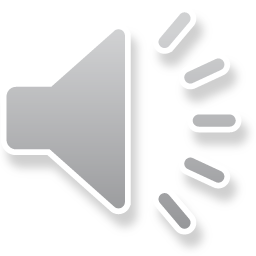 压力                 管理
企业培训
与
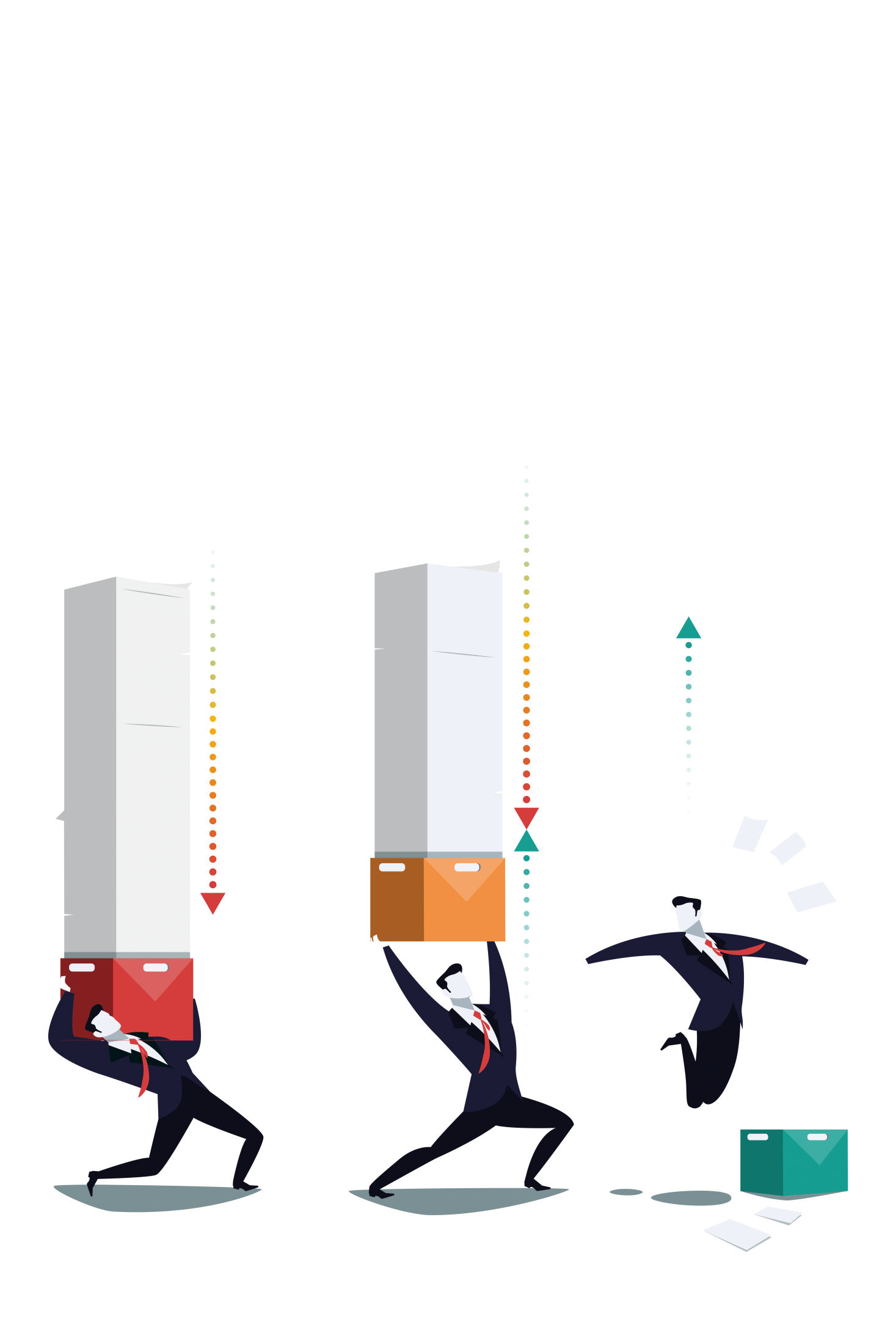 压力，
不是有人比你努力，
而是比你牛逼的人依然比你还努力
课程目的
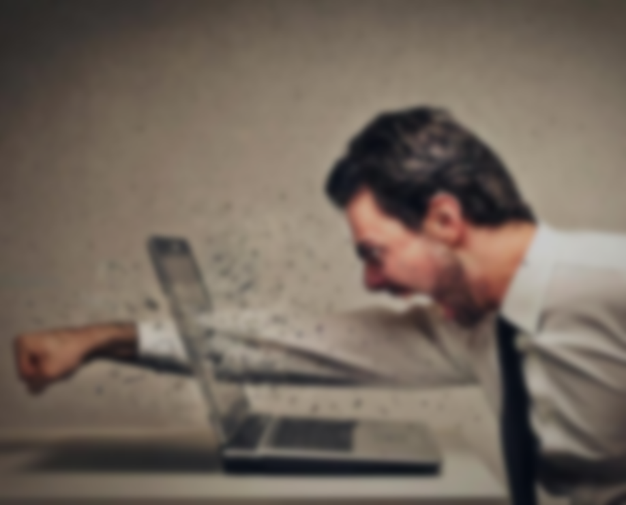 本课程的目的是提高我们化解压力及控制自己过激情绪
正确面对压力之下的反应，及有效管理及缓解压力的能力
面对压力控制情绪的技巧
4
5
6
7
1
2
3
员工压力管理的方法
对思维改造
缓解压力的方法
有关压力
避开压力源
提高相应能力
课程内容
Course content
01
有关压力
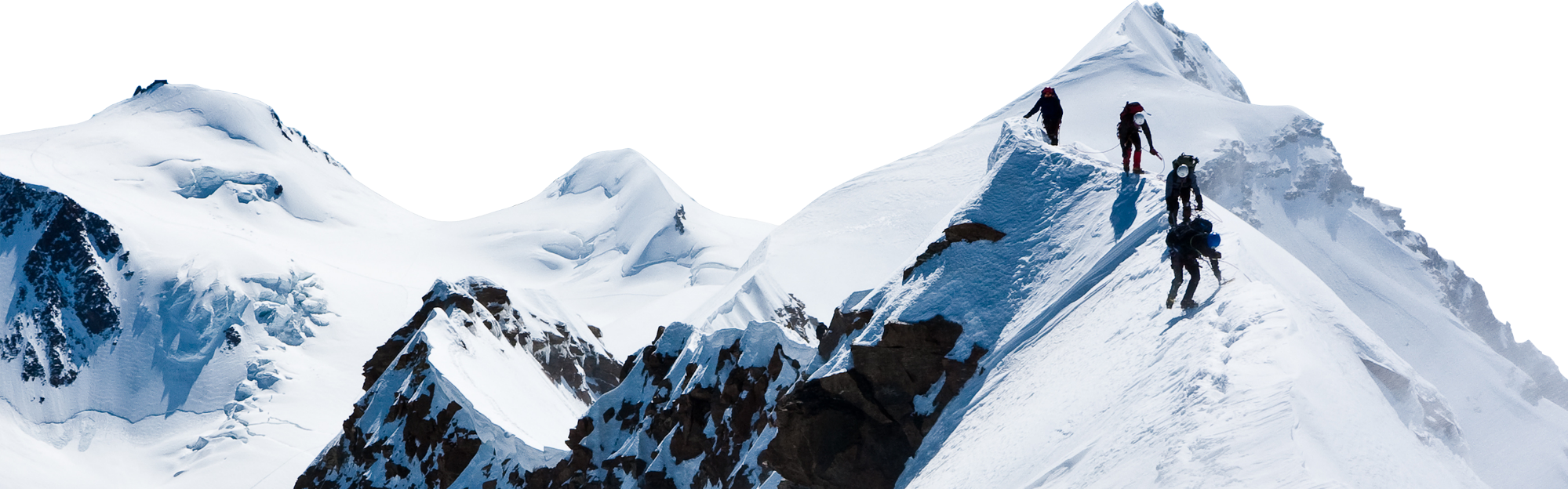 01
有关压力
当自发或外界的要求不适合自我的处理能力时，所产生的一种内心感受及身体反映
什么是压力
如果一个人的精神和肉体能够接受压力的挑战，那么压力对人就是一种推动力；相反则会给身心健康带来危害
生活中没有固定的模式可保证免受压力，但有许多方法可以减轻压力
01
女性面对压力的反应
精疲力竭
心烦意乱
过度反应
女性在压力下的反应较主观而感性，女性的心灵较注重主观世界，女人总会体验各种情绪
01
男性面对压力的反应
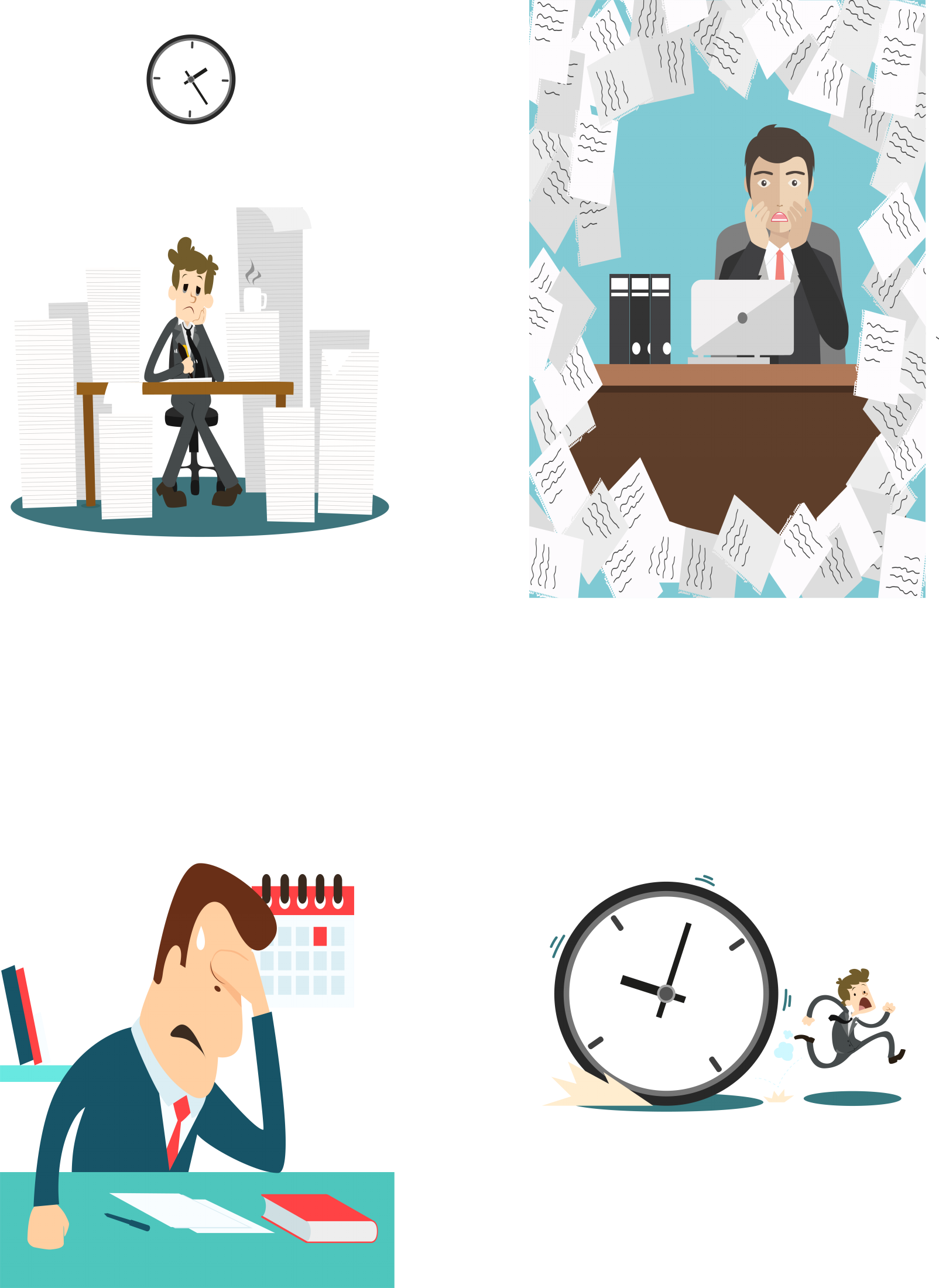 退 缩
易 怒
封 闭
男性面对压力时多半以客观分析的态度面对压力，而在认知能力的关注范围主要在外界事物，压力之下，男人因而倾向缩回个人思考世界，企图定出行动方案。
01
过度的压力带来的伤害
据统计，七成以上的疾病与压力有关
生理
信号
情绪
信号
失眠  头痛  肠胃不适…
高血压  心脏病  精神病…
记忆力下降  注意力不集中…
悲观失望  异常激动  自杀…
01
02
03
01
压力的来源
压力的来源也是多方面的而造成压力的主要原因有三个方面：
01.工作因素；02.生活因素；03.个人性格。
工作因素
生活因素
个人性格
对工作不满意、工作量多、工作要求高、人际关系不良…
配偶死亡、离婚、换工作、结婚、怀孕…
不能自我肯定、追求完美…
02
避开压力源
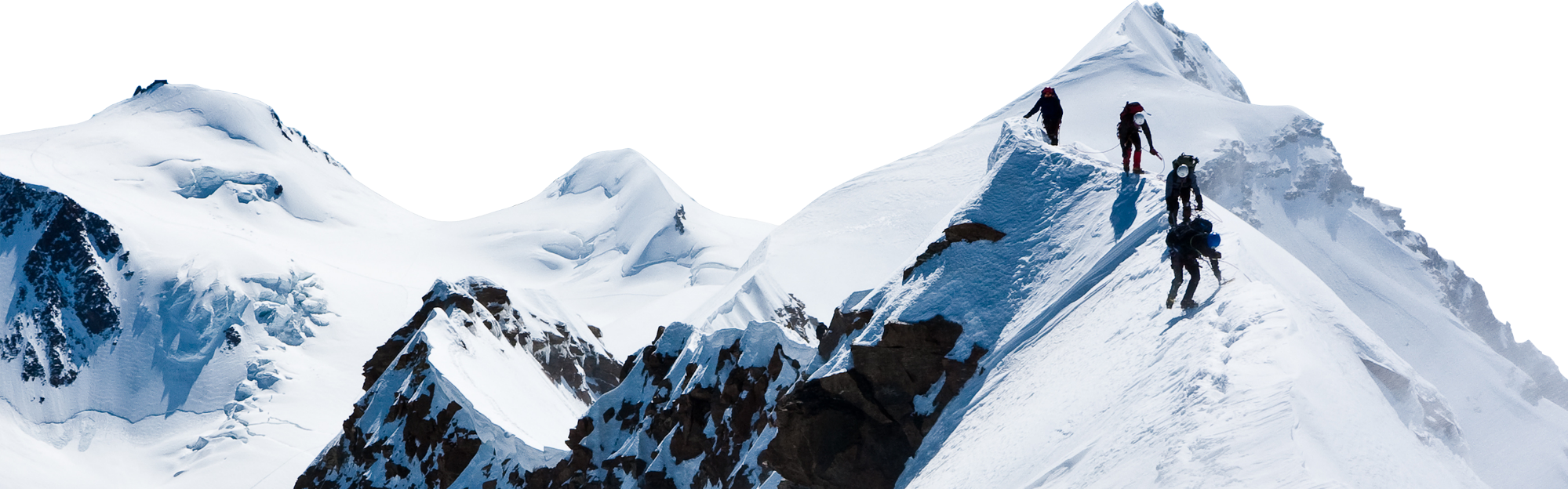 02
什么是压力管理
压力管理
就是使用各种方法平衡要求与处理能力，将消极性压力转化为积极性压力，从而使自我身心放松，保持健康生活及工作状态
要求
处理能力
处理能力
要求
处理能力
要求
压力太多
压力与能力平衡
压力太少
02
压力管理的技巧
01
02
03
04
压力管理原则—平衡
提高缓解
压力的能力
改变压力来源
对思维进行改造
发展相应技能
02
压力管理的技巧之一
躲避压力源并不能够将它的影响完全消除，但它确实是处于第一位的可以提供帮助的方法。避开压力源可以使你安然度过一段不太长的时间，但很少能成为一劳永逸的解决之道。
清除原因
OPTION 01
避开压力源
OPTION 02
增加资源
OPTION 03
重新组织生活
OPTION 04
02
改变压力来源的方法
做合适自己的事情
分析压力的来源和问题的核心
找寻生命中的避风港
合适的人做合适的事、合适的人与合适的人搭配、合适的时间做合适的事
将压力因子逐步击破
去除不合理的想法
直接告诉压力来源者
关注自己的影响圈
02
04
理性
善于指挥
关注事实
好分析
01
03
反应快
不能坚持
喜表扬
感觉灵敏
多愁善感
顺从
02
合适的人做合适的事
合适的时间做合适的事
02
中午12:00-13:00午休期
上午9:00-11:00 精华期
生理时钟
此时是注意力及记忆力最好，且工作与学习的最佳时段
最好静坐或闭目休息一下再进餐，正午不可饮酒，易醉又伤肝
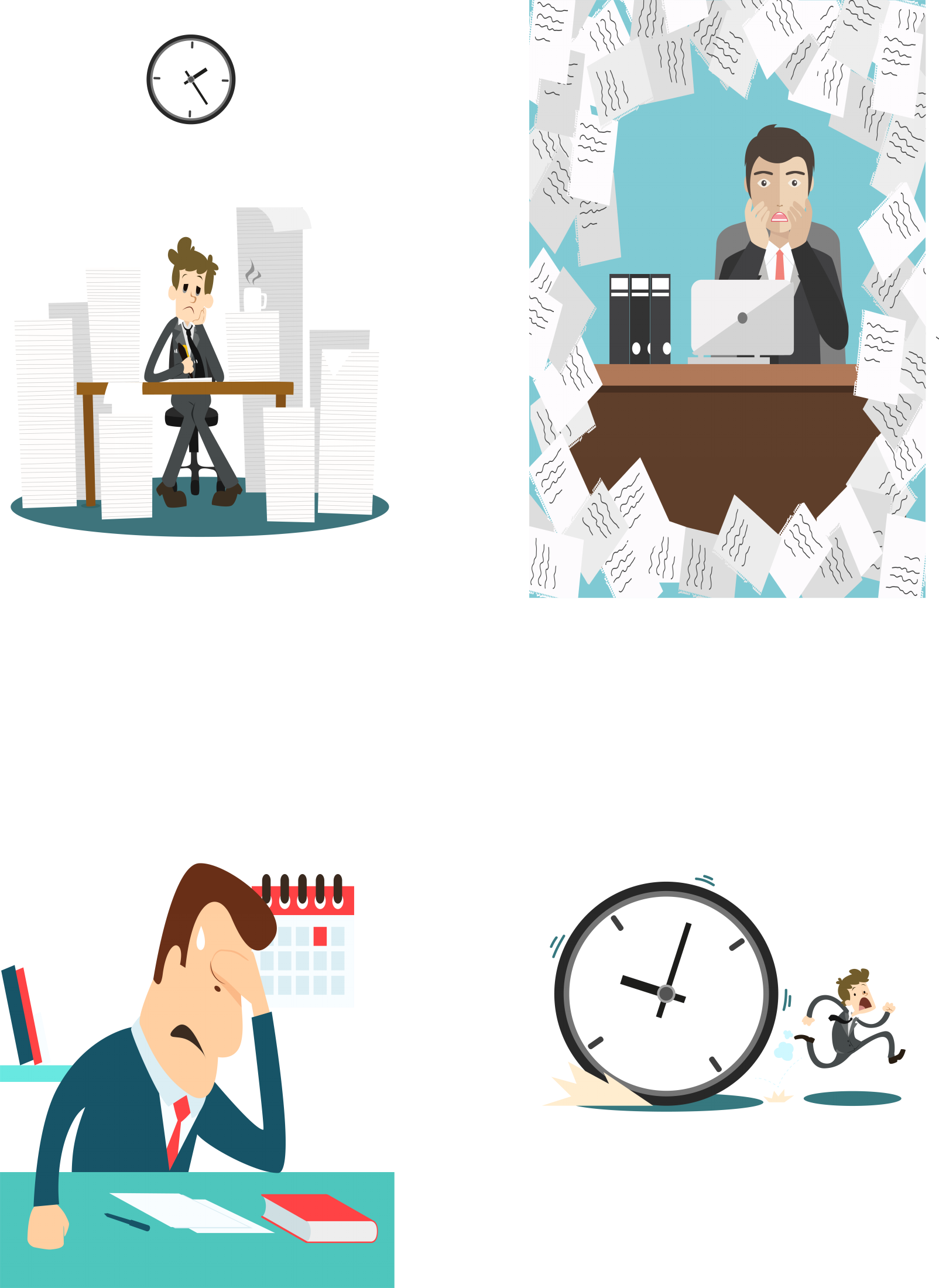 下午16:00-17:00低潮期
下午14:00-16:00高峰期
是分析力和创造力得以发挥淋漓得至极时段
体力耗弱的阶段，最好补充水果来解馋。避免因饥饿而贪食至肥胖
02
合适的时间做合适的事
此时血糖略增，臭觉与味觉最敏感，不妨以准备晚餐来提提精神
下午17:00-19:00  松散期
生理时钟
最好能在饭后30分钟去散个步或沐浴，放松 一下，舒解一日的疲倦困顿
晚上19:00-20:00  暂息期
此为晚上活动的颠峰时段，建议您善用这时段进行商议，进修等需要思虑周密的活动
晚上20:00-22:00  夜修期
经过整日忙碌，此时应该放松心情进入梦乡，千万别让身体过度负荷，那可得不偿失哦
晚上22:00-24:00  夜眠期
03
提高相应能力
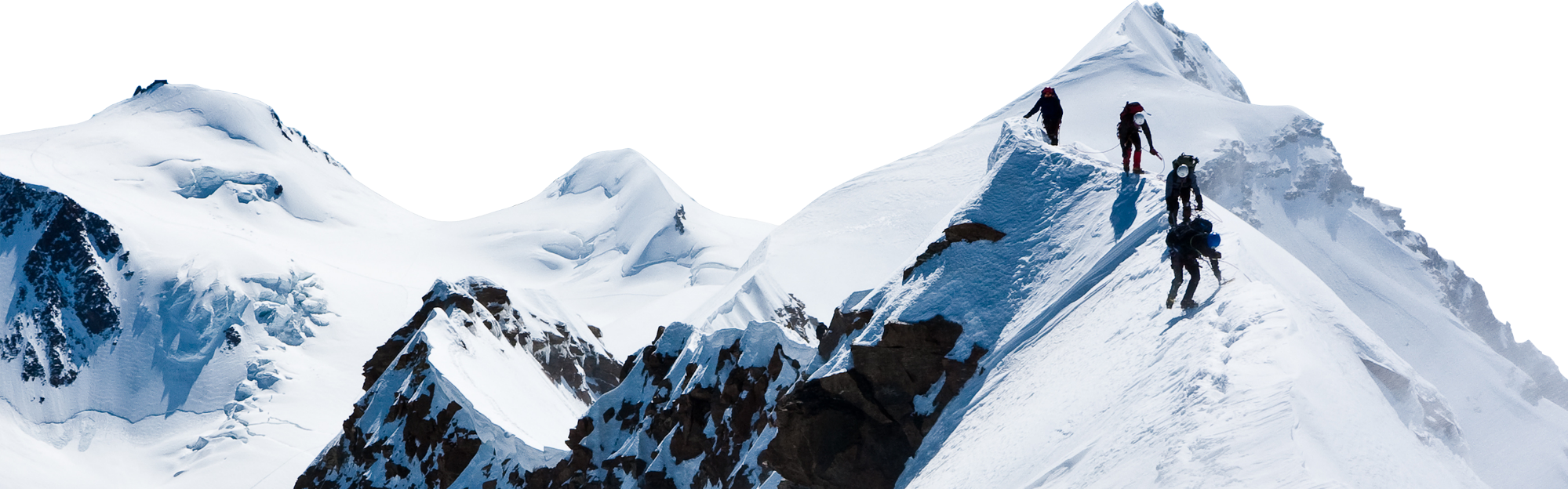 03
压力管理技巧之二
发展相应技能
01
培训/自我发展
02
我有权表达自己的观点、提出请求
时间管理
学会说“不”，而不必抱歉
03
我可以选择怎样做，拒绝要求
做事果断
我有权要求别人给予思考的时间
04
我有权犯错误，并从中吸取教训
善于沟通
05
一些使你行为果断的信条
03
拒绝的艺术
巧妙转移法：先表示同情或给予赞美，然后再提出理由加以拒绝，温和而坚持不答应
学会说“不”，你的生活将会更美好
02
直接分析法：直接说明原因，如自己的状况不允许，环境的限制
01
让别人或一群人来拒绝，如投票表决
重 要
紧 急
03
重要与紧急
你个人觉得有价值及对你的使命、价值观及优先目标是有贡献的活动
你或别人认为它是需要立刻行动的事项
03
时间管理矩阵图
不紧急
紧 急
危机
重 要
准备事项
关系的建立
急迫的问题
预防工作
真正的更新创作
有限期的任务
价值观的澄清
授权自主管理
会议、准备事项
干扰、电话
“逃避“活动
细琐忙碌的工作
不重要
一些信件报告
无关紧要的信件
一些电话
一些会议
看太多的电视
浪费时间的事
许多紧急的事件
迎合别人的活动
04
对思维改造
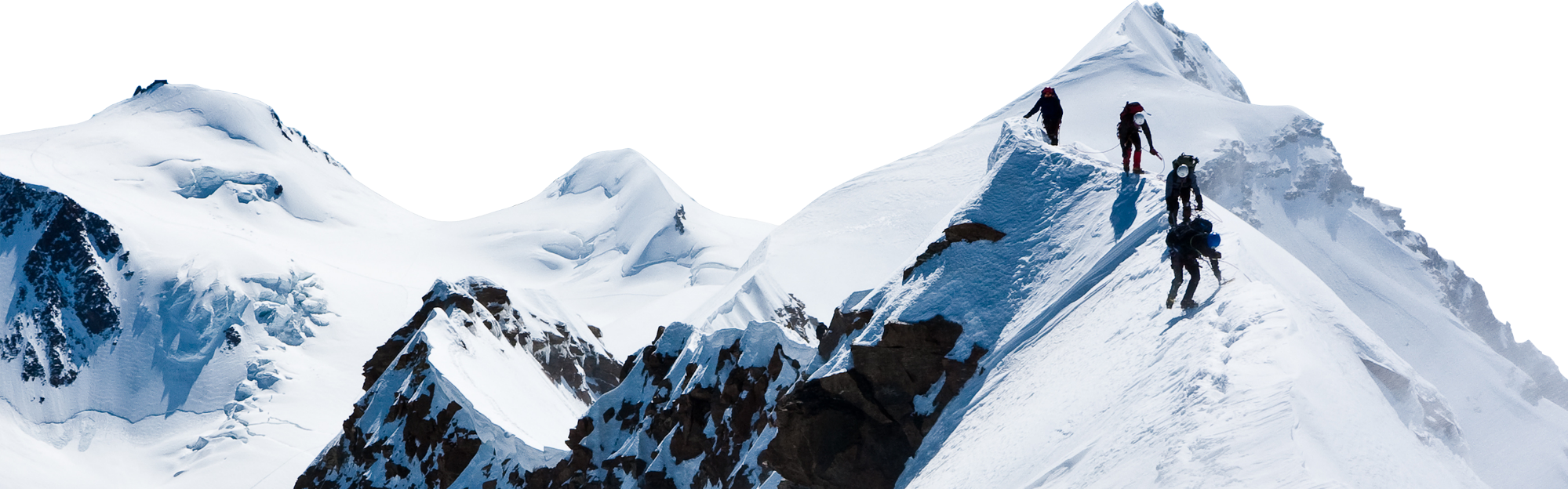 04
压力管理技巧之三
一些不切实际的信条
学着对
自己说话
对思维进行改造
建立积极生活态度
作为一个成年人，应当受到所有人的赞杨
我能够处理这种情况
改变不实际的信条
我很好，并不比别人差
避免使用消极词语
当被要求做额外的工作或加班时，我必须说“是”
我愿意向更好的方向改变
保持积极心理暗示
可以改变自己的命运
我必须与任何人都融洽相处
我喜欢自己的公司和工作
我必须总呆在这里，以免别人需要我帮助时找不到我
合理安排时间我将可以及时完成这项工作
应当完全胜任自己的工作、并取得充分的成就，才能认为自己是有价值的
我可以通过努力得到我想要的生活
04
练习— 练习积极思维
公司商品部的采购主管陈先生，与某畅销商品的供应商王先生个性互相抵触，导致会谈经常出现争吵，生意发生障碍
场景一
典型心理
积极的思维
A. _____________________
A. 王先生是个讨厌的人
B. _____________________
B. 尽可能减少与他的接触
C. _____________________
C. 希望他被“炒鱿鱼”
04
练习—培养积极思维
典型心理
场景二
A. 如果我搞砸了怎么办
张小姐不善于在大家面前表达自己的想法，而下周三她要参加一个报告会，并向上级主管作述职报告
B. 如果问我一些问题答不出来该怎么办
C. 我会紧张得结巴
积极的思维
A. _____________________
B. _____________________
C. _____________________
04
练习—培养积极思维
典型心理
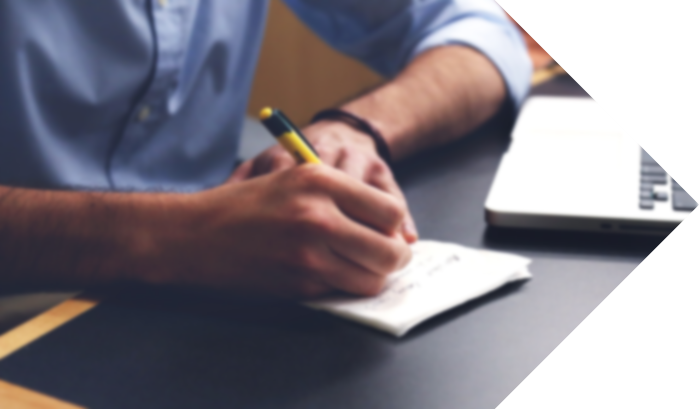 A. 我到底该怎么做
场景三
B. 他们希望我做所有的工作
C. 我永远也不能将这两种工作协调好
积极的思维
A. _____________________
B. _____________________
本来的工作已经够忙了，现在一位同事住院了，他的工作要我来做
C. _____________________
05
缓解压力的方法
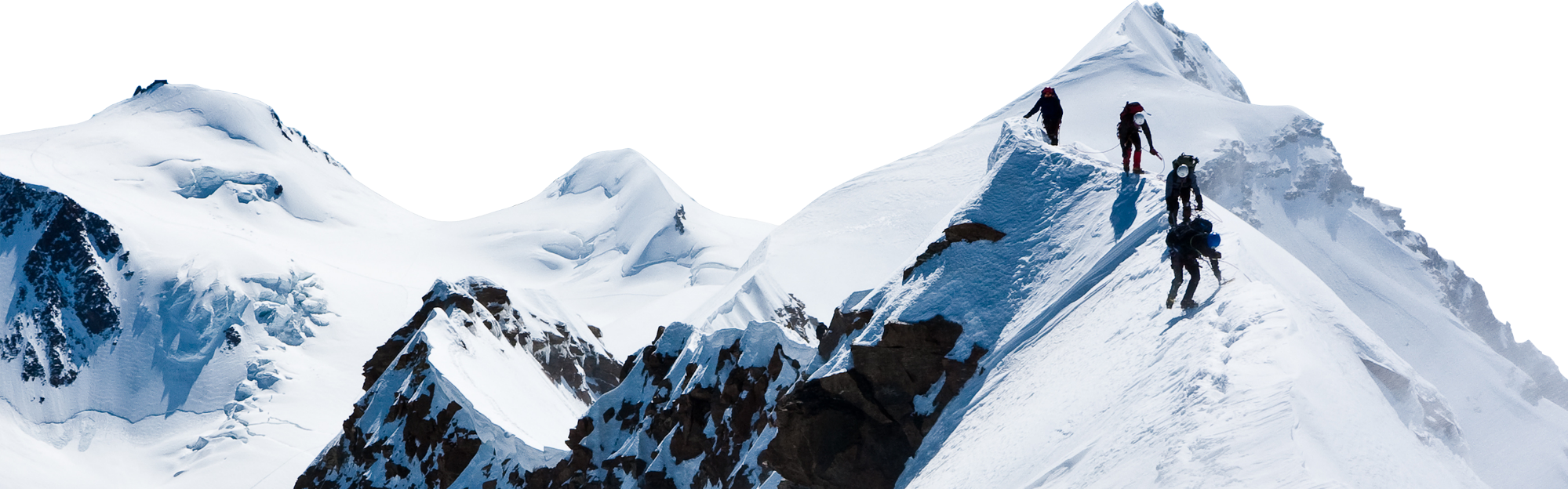 05
压力管理技巧之四
提高缓解压力的技巧
多吃抗压食物
音乐治疗
含维生素B1的食物可以帮你亢奋精神。如燕麦、瘦猪肉、牛奶、蔬菜等
减少吸烟、饮酒及喝过浓的咖啡
发泄情绪  听摇滚乐
有规律健身（做温和的运动）
理清情绪  听古典乐
抗压能力。如大蒜、洋葱、海鲜类、全谷类等
闭目养神，想象自己在看大海学着放松和睡个好觉
发展个人兴趣爱好
每天补充一粒维生素C，可以有效消除压力
学着放松和睡个好觉
06
面对压力控制情绪的技巧
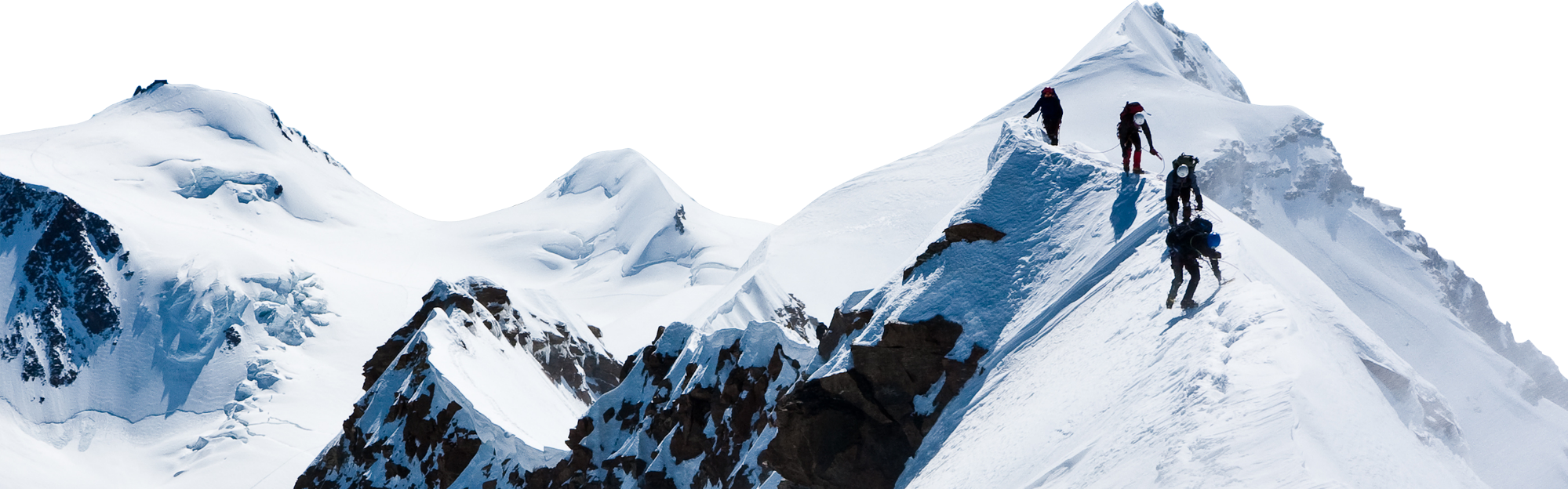 慢
静
06
面对压力控制情绪
对付压力要“静”“慢”“松”“悦”
松
悦
03
01
平心静气、用平常心、坦诚对待不同形式的压力
适当放慢步伐，做事沉着应对
保持快乐开朗的心情，以积极主动的好情绪增强自我的抗压能力
有意识地让身体各个部位放松，有助于身心健康
02
04
06
面对压力控制情绪
人性皆有共同点，如恻隐之心
将心比心
要避免人
身攻击
若你愿意以退为进，多花点耐心向对方提出一些问题，让他无拘无束地畅所欲言，你便可在他话里了解他内心的想法，进而打开他的心房
松懈戒心
同理心
设身处地
站在对方立场为他来着想，相信对方也能感受到你的诚意
如何表现同理心
06
面对压力控制情绪
④ 事实: 工作上别的单位还不能配合你
③ 事实: 小孩现在还在医院里
公式：感受，事实，事实，事实，感受
⑤ 感受: 所以你很生气
① 感受: 你当然生气了
② 事实: 你加班那么辛苦
06
面对压力控制情绪
注重肢体语言：微笑和点头可以表示你有把对方的话听进去
注视对方：有助于集中注意力，还可以看清楚说话者的面部表情跟肢体语言
适时地提出问题：可使对方感到你全神贯注地倾听，如：“然后呢”
80/20法则：80％聆听，20％说服
最佳表达者通常是最佳倾听者
03
耐心倾听
02
04
01
05
06
面对压力控制情绪
抓住对方的情绪（形容词），然后重复，引对方作更深入的回应
PART01
我觉得很沮丧 ——— 对呀，你真的很沮丧
我觉得不公平———对呀，你觉得很不公平
PART02
就好像剥洋葱一样
06
面对压力控制情绪
培养幽默感
幽默感是沟通的润滑剂，可以缓冲情绪，带动气氛，化解尴尬，去除张力
保持赤子之心，
充满好奇心
自我解嘲
夸张渲染
学会讲笑话
07
员工压力管理的方法
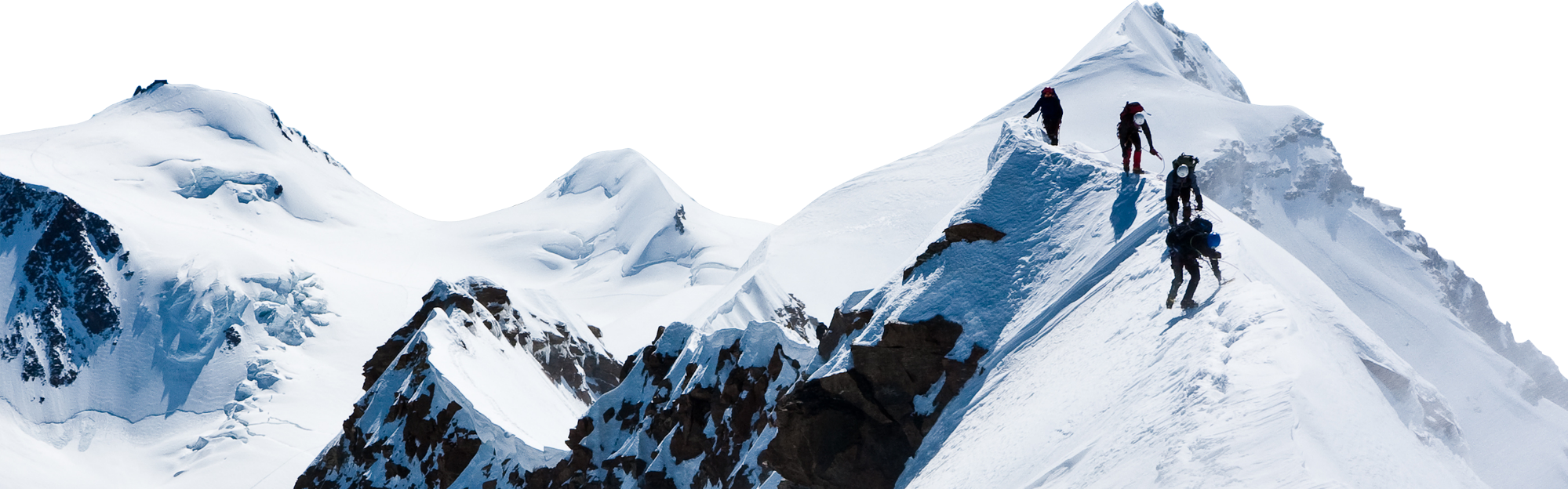 员工压力管理方法
07
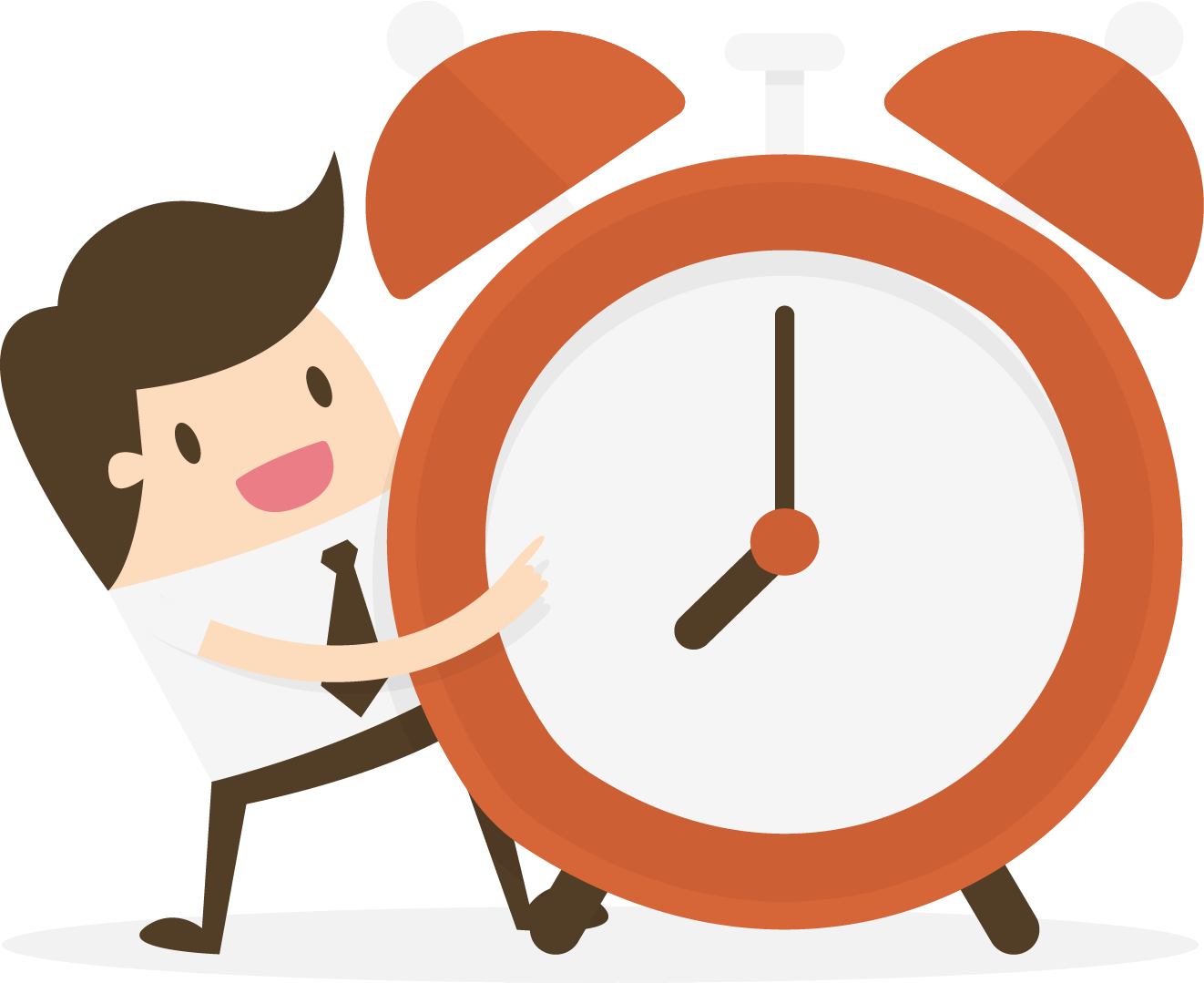 改善组织的工作环境和条件，减轻或消除工作条件恶劣给员工带来的压力
从企业文化氛围上鼓励并帮助员工提高心理保健能 力学会缓解压力、自我放松
企业向员工提供压力管理的信息、知识
向员工提供保健或健康项目，鼓励员工养成良好的、健康的生活方式
企业可聘请资深专业人士为心理咨询员，免费向承受压力的员工提供心理咨询
减轻员工压力的方法
员工压力管理方法
07
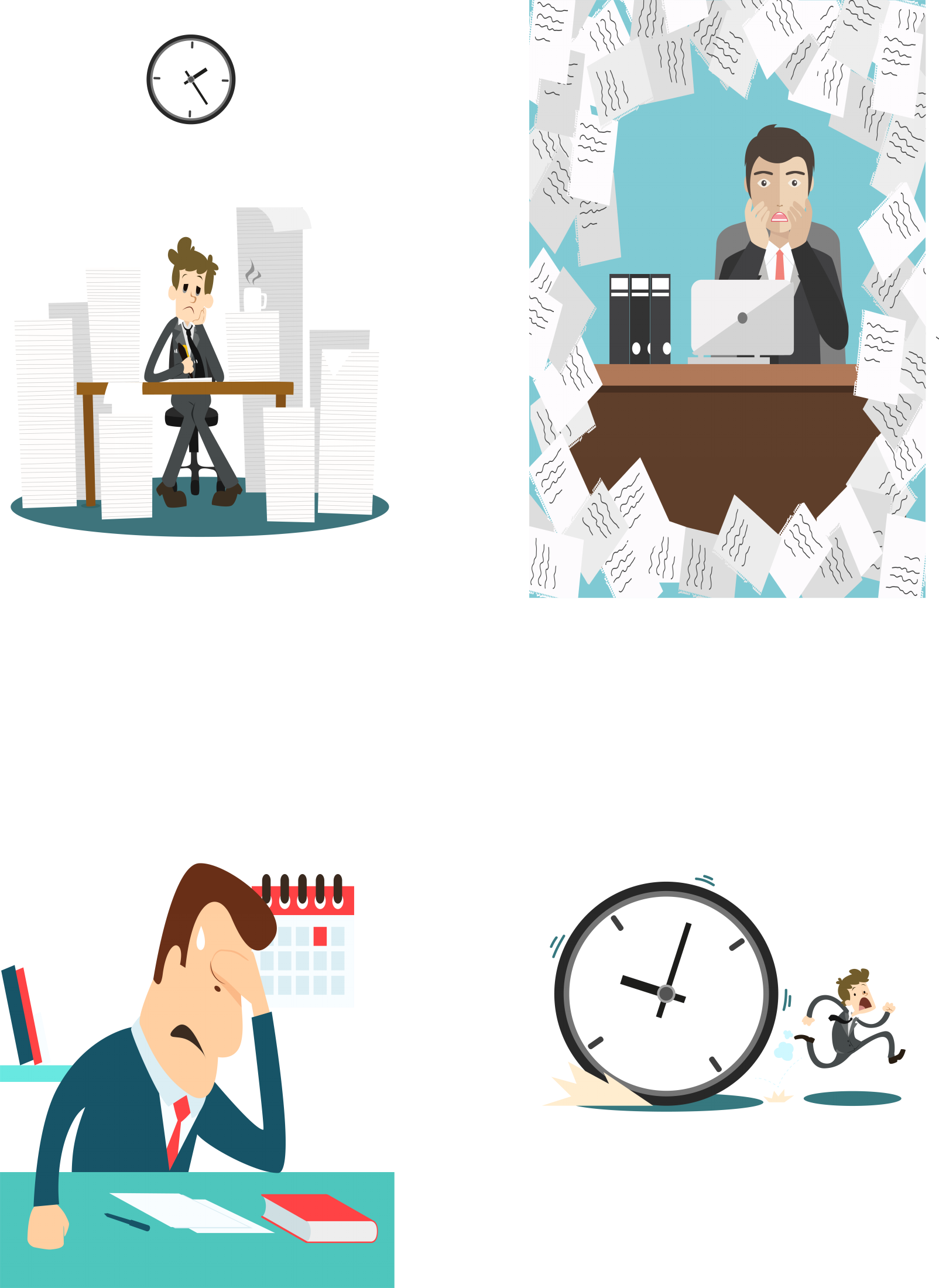 从组织制度、程序上帮助减轻员工压力、加强过程管理：
减轻员工压力的方法
人力资源招聘中
人力资源配置中
人力资源培训中
人力资源沟通中
职业生涯规划中
保障制度
向员工提供有竞争力的薪酬
压力                     管理
与
感谢聆听